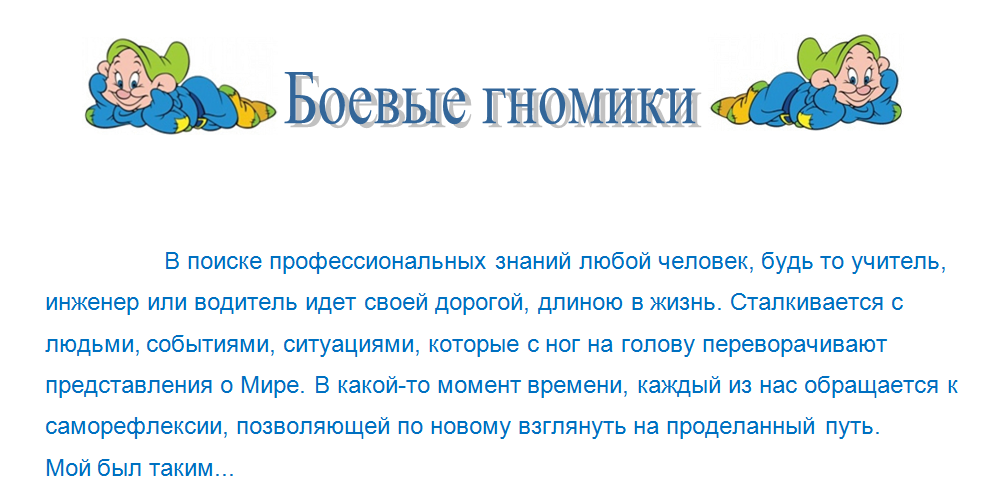 .
.
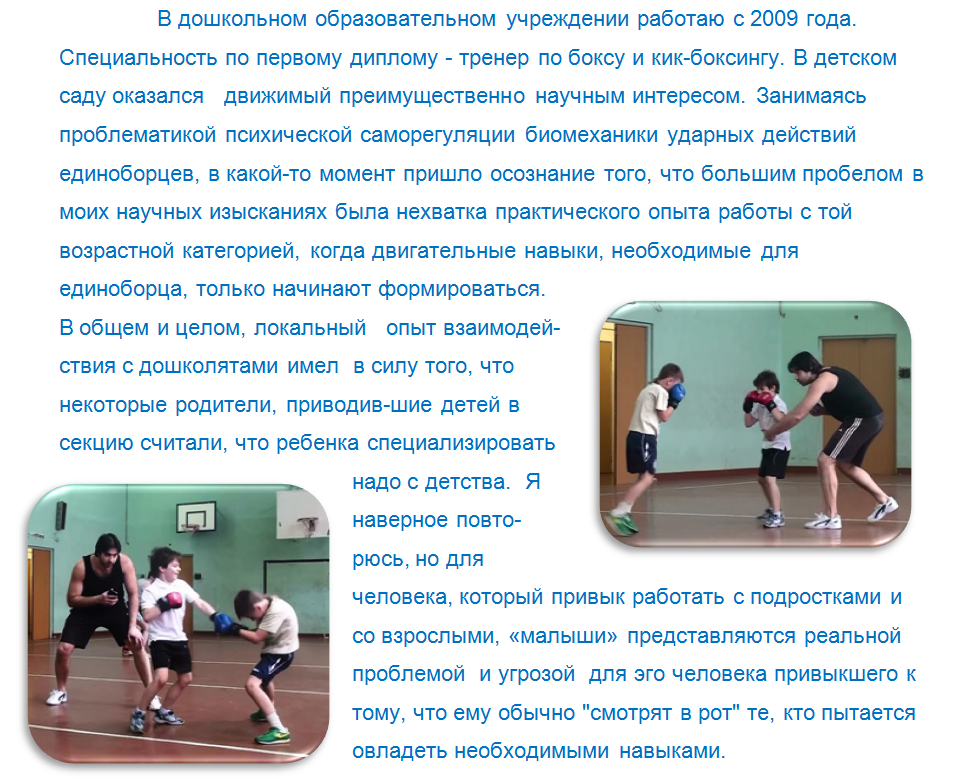 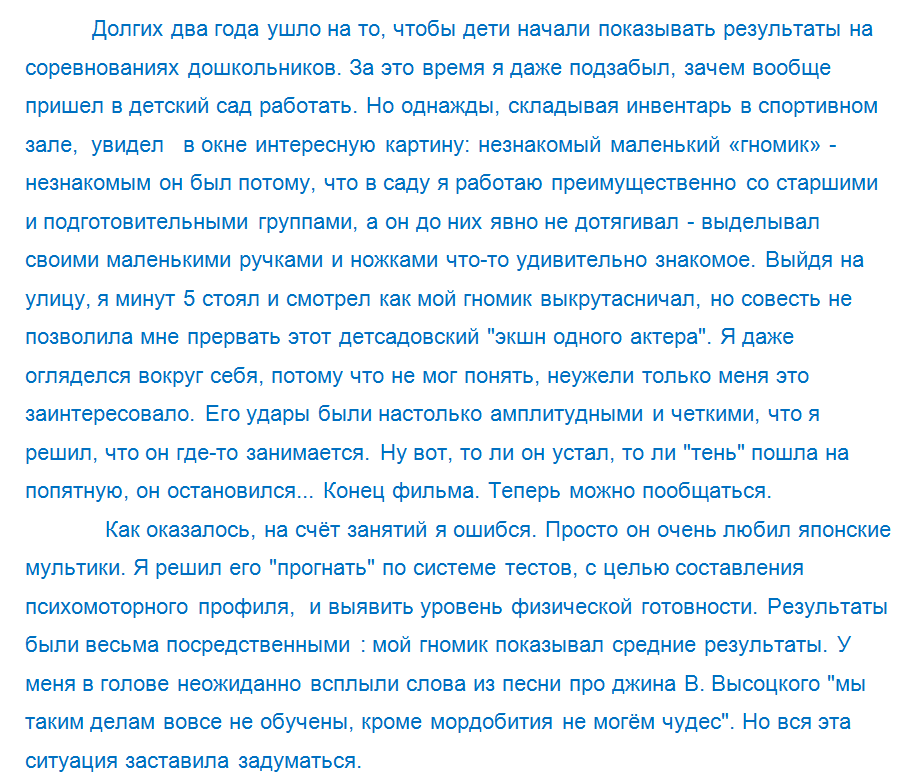 .
.
.
.
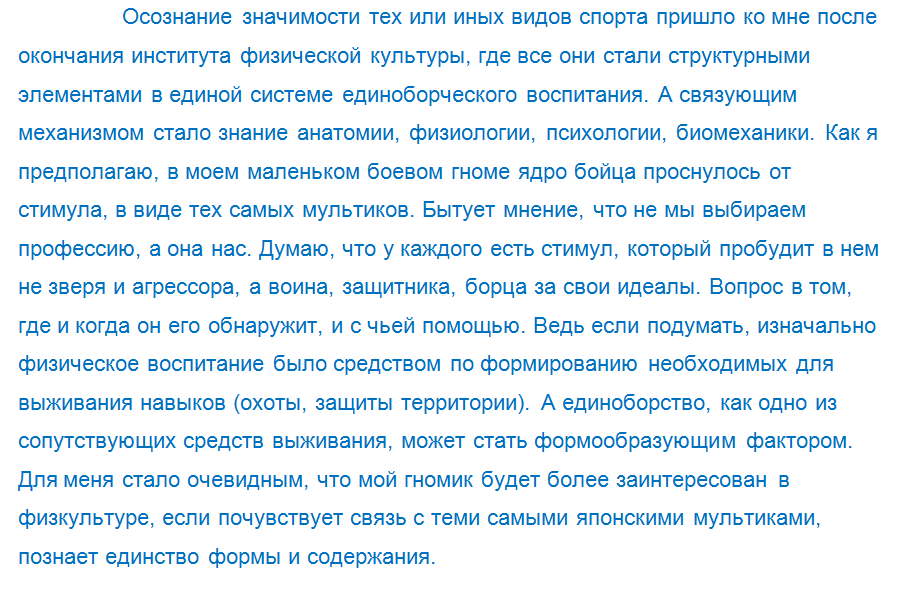 .
.
.
.